& SNACKS
FROM 9:30 – 10:00
Every Sunday
IN THE FELLOWSHIP HALL
Right after the music portion of the worship service 
Pre-K through 3rd Grade
CHILD
C A R E
is provided during the worship service for ages 3 and under in the Children’s Education Building
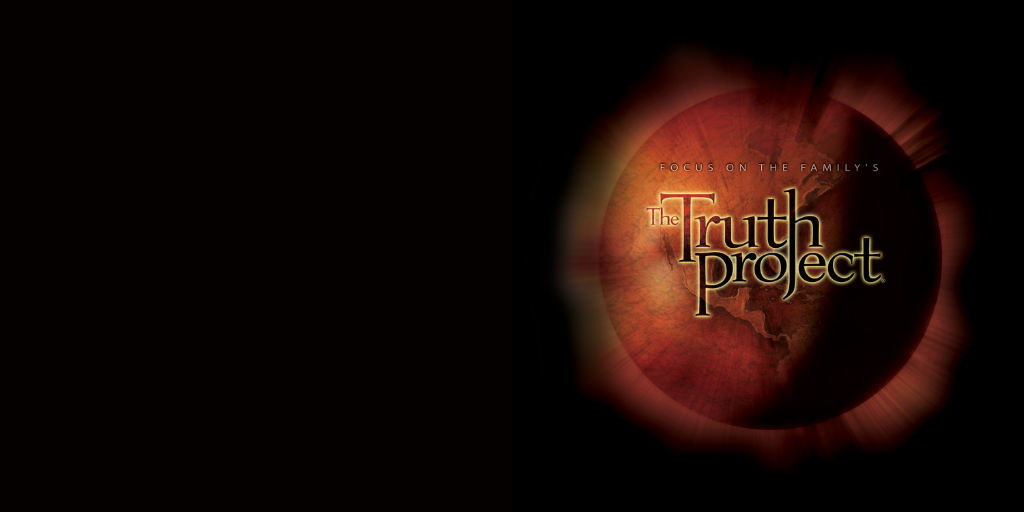 Bible Study starting
Friday, October 6th
6:30 pm in the Sanctuary
Led by Mark Tanksley
Tuesday Nights
6:00 – 7:30 pm
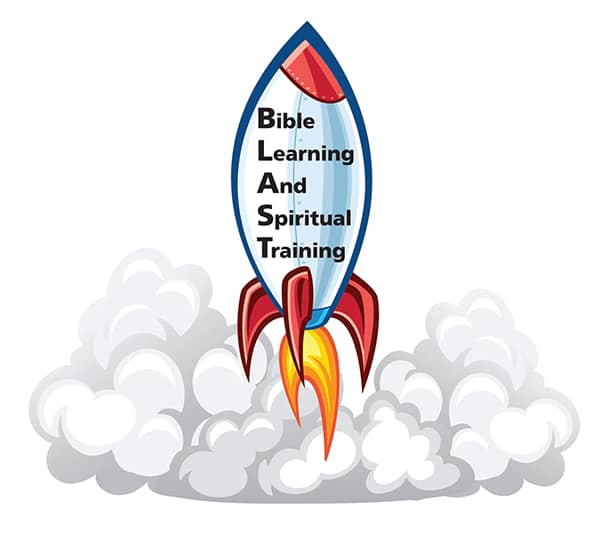 Pre-K  -  12th Grade
Classes for all ages 
after morning worship
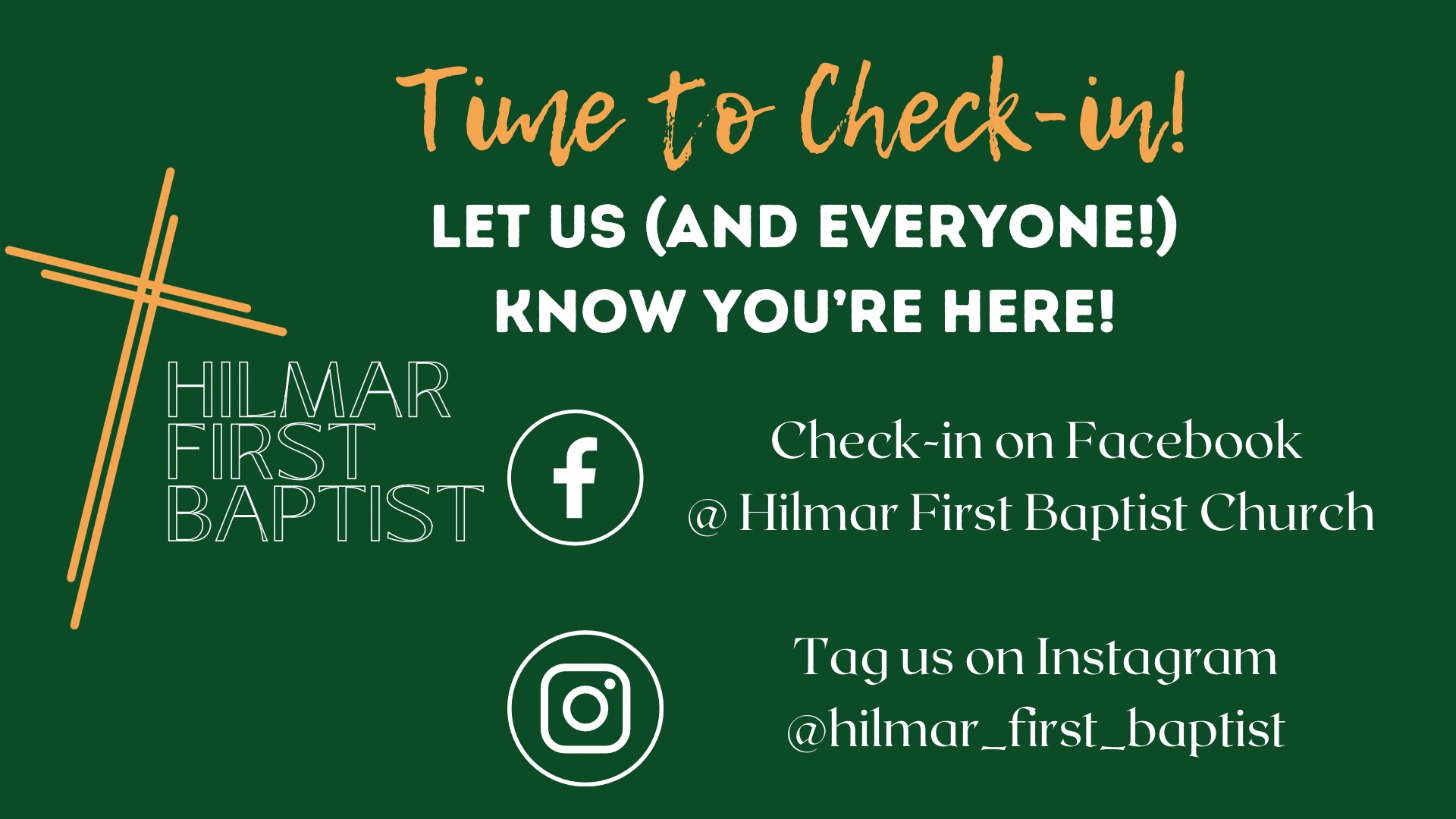 Sunday, October 1st
Martin 
River 
Ranch 



Coffee @ 9:30
Worship @ 10:00
Lunch to Follow
Picnic Updates:

The church will provide: 
Hamburgers, Hotdogs, and Chips. Bring a potluck dish to share! 

Bake Off Competition: Cookies and Cupcakes

BINGO and MORE!
The LAST Friday of every month 7:00 pm
CHURCH GOAL
100
DUE 
November 5th
Boxes CAN’T Include:
Anything Liquid
No candy
No toothpaste
Anything 
    Referencing War 
(water guns, toy soldiers, etc.)
Thank You!